Figure 5. TFIID interaction map. Each oval represents a different TAF as indicated. The histone‐like TAFs ...
Nucleic Acids Res, Volume 31, Issue 4, 15 February 2003, Pages 1252–1260, https://doi.org/10.1093/nar/gkg204
The content of this slide may be subject to copyright: please see the slide notes for details.
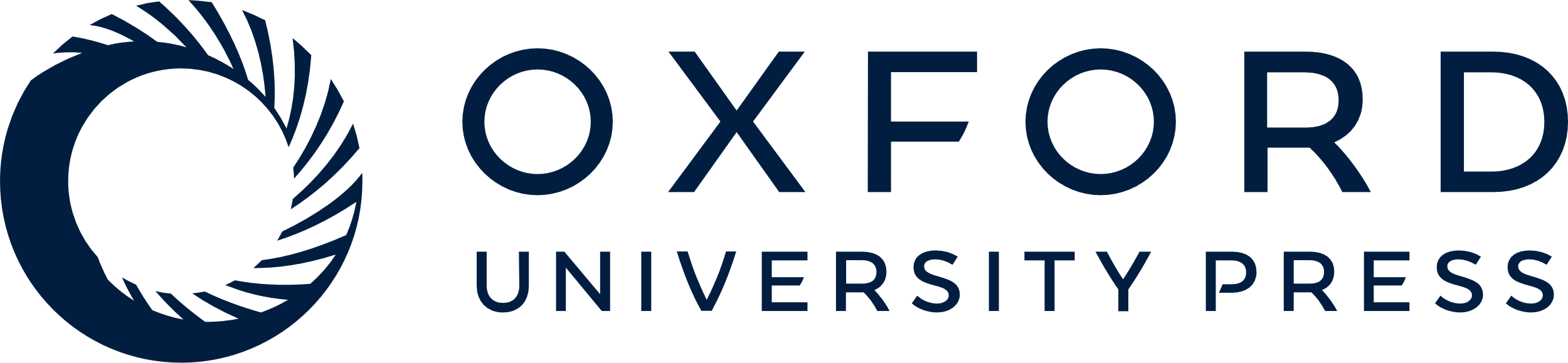 [Speaker Notes: Figure 5. TFIID interaction map. Each oval represents a different TAF as indicated. The histone‐like TAFs implicated in an octamer‐like complex ( 52 , 53 ) are represented in pink. Other histone fold domain containing TAFs are shown in tan, except for TAF10 (shown in green). TAFs in the background are represented in light blue, TBP in dark blue. To keep the model simple, homodimeric interactions for TAF10 and TAF12 were excluded. The strongest interactions (denoted by +++ or ++ in Table 3) were most heavily weighted for inclusion in the interaction map. Weak interactions (denoted by +) were not generally utilized in the interaction map. Exceptions to this were in the cases where reciprocal interactions were strong, or for interactions with TBP. For TBP there were few total interactions, thus all interactions were accommodated in the model. 


Unless provided in the caption above, the following copyright applies to the content of this slide:]